UBND TP QUY NHƠN
TRƯỜNG THCS GHỀNH RÁNG
CHÀO MỪNG QUÝ THẦY CÔ 
VỀ DỰ GIỜ,  THĂM LỚP
GV: Huỳnh Thị Ngọc Ly
KHỞI ĐỘNG
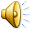 GHÉP TRANH
Em hãy ghép đúng mảnh ghép tranh theo các số thứ tự cho sẵn để hoàn thành tấm lịch.
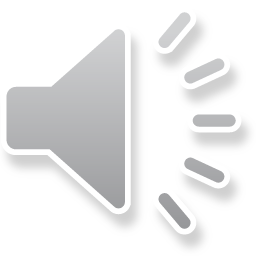 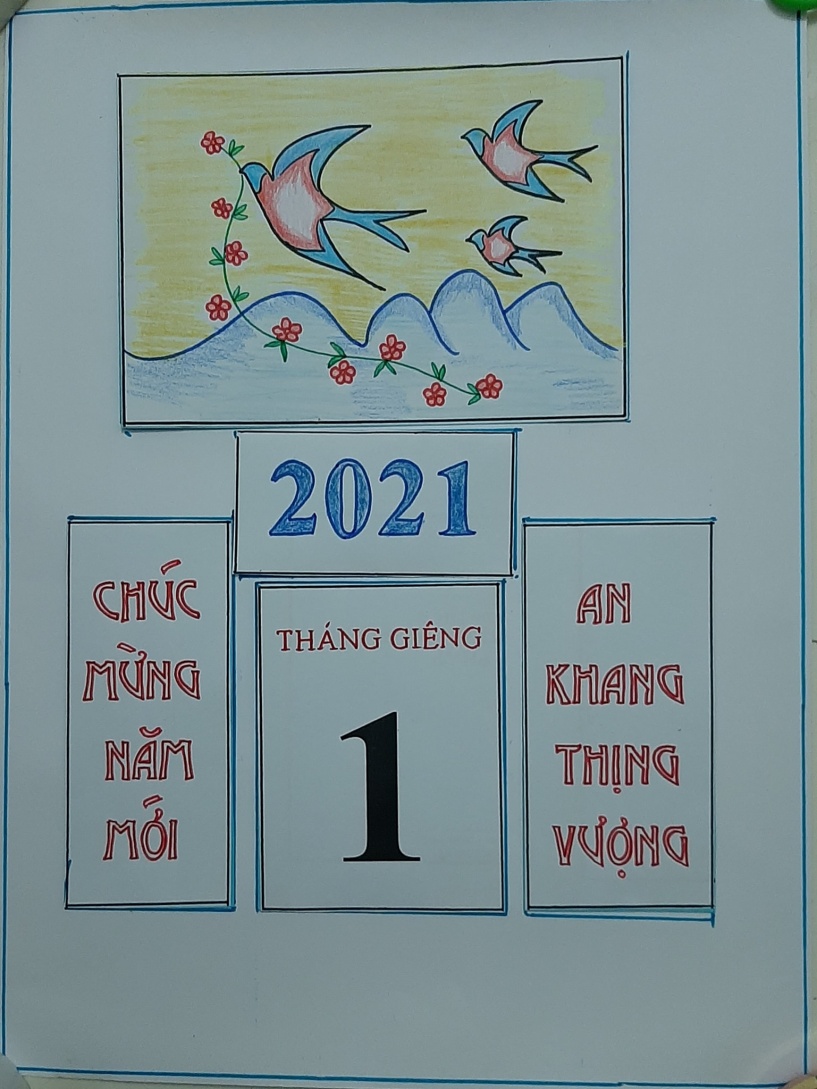 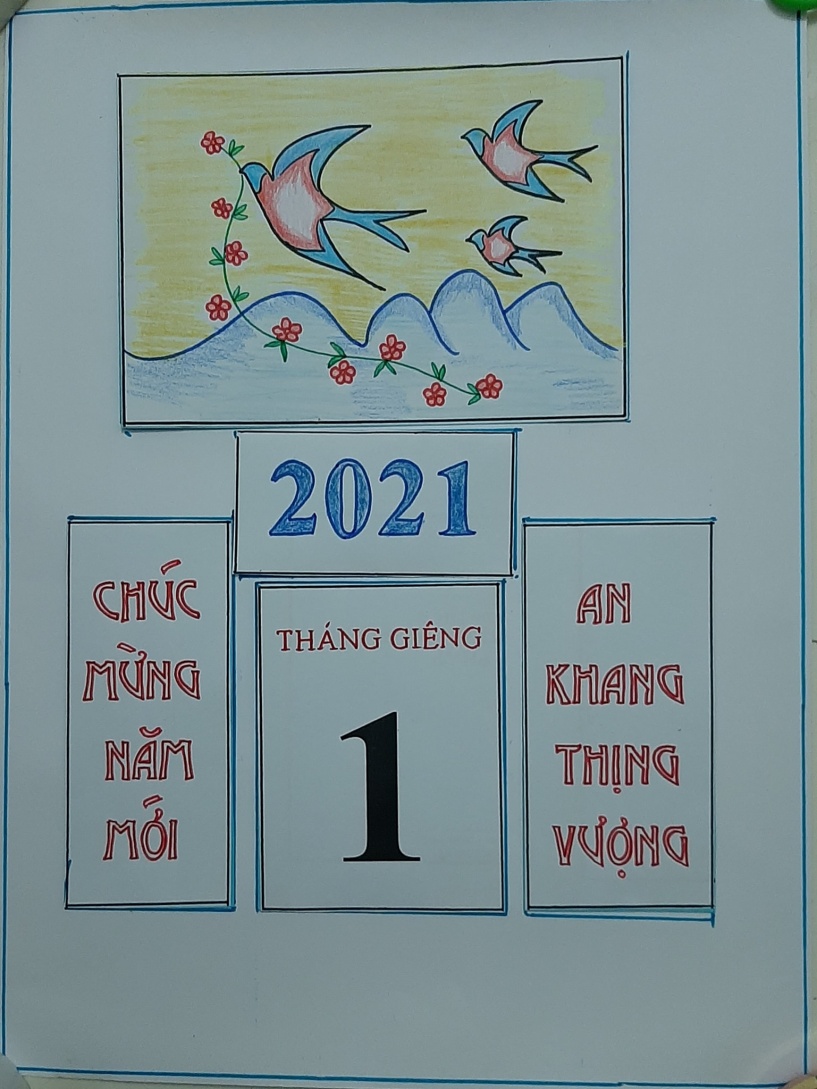 1
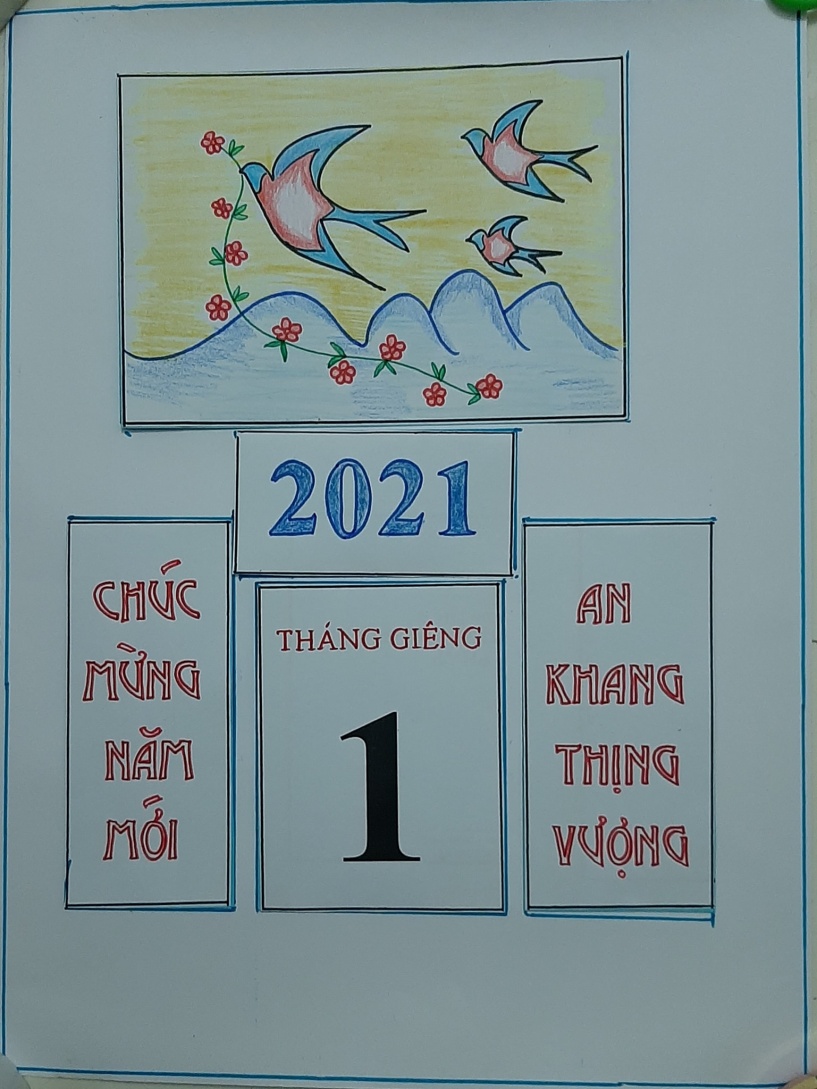 2
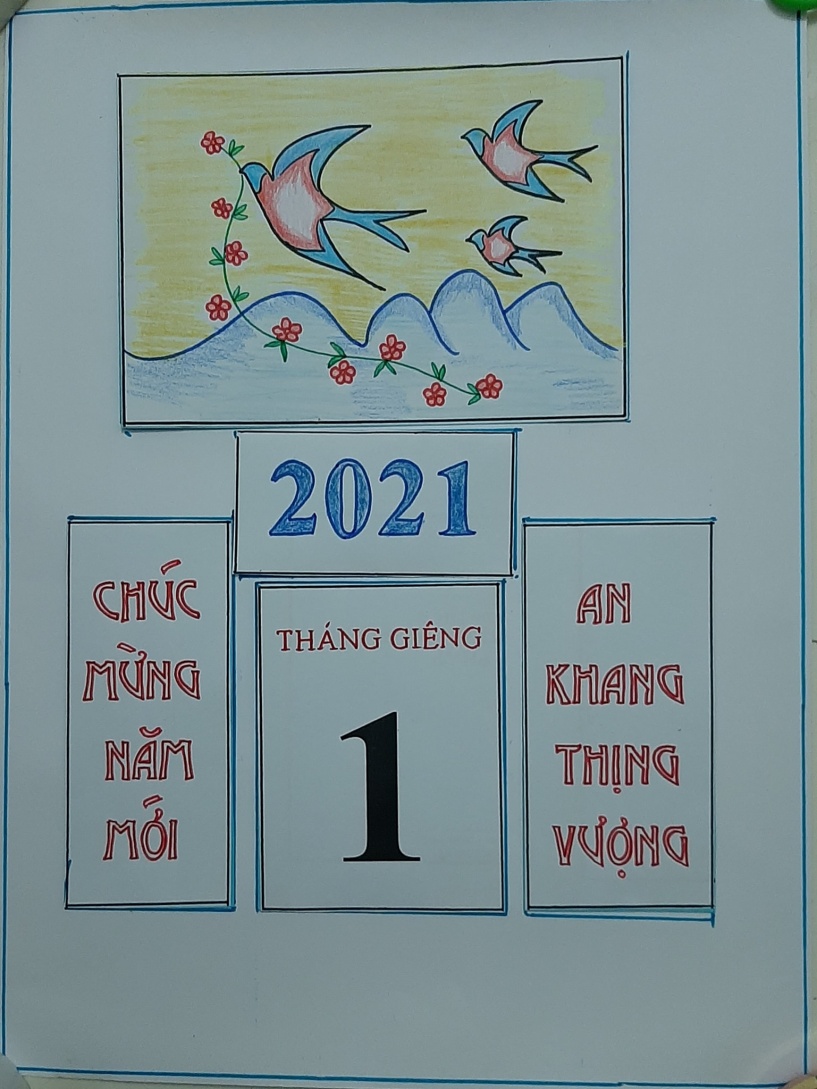 4
3
5
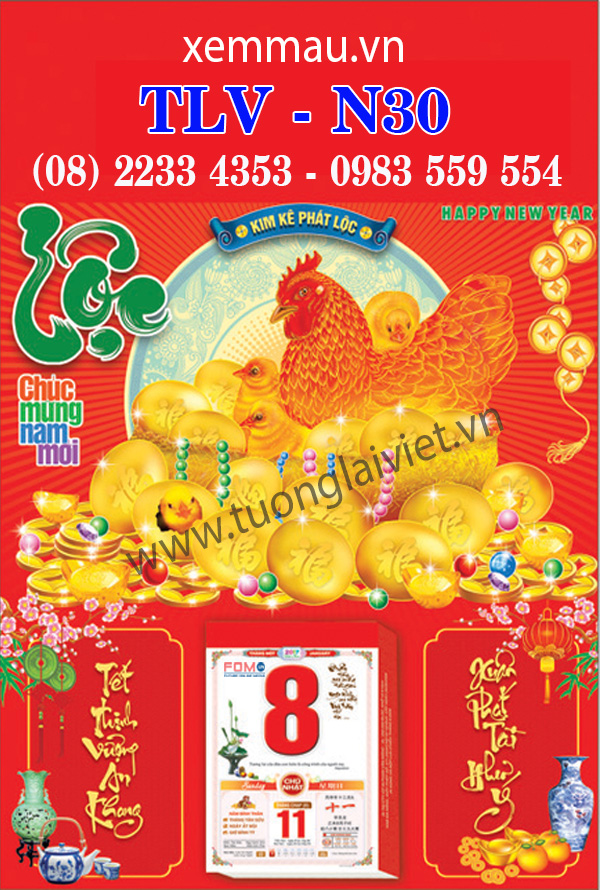 Mừng xuân Đinh Dậu
[Speaker Notes: Tờ lịch có ý nghĩa và tác dụng rất quan trọng trong cuộc sống chúng ta mỗi ngày, đặc biệt là lịch treo tường. Vậy tờ lịch treo tường có ý nghĩa gì? Cách thiết kế và trang trí một từ lịch như thế nào?Chúng ta hãy cùng tìm hiểu trong bài học hôm nay - Bài 14: Thiết kế lịch treo tường.]
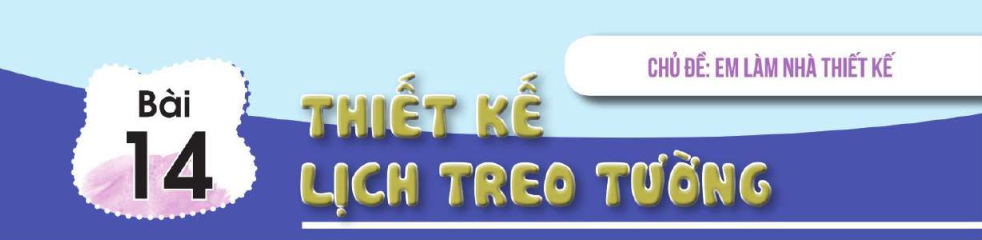 -  TIẾT 1
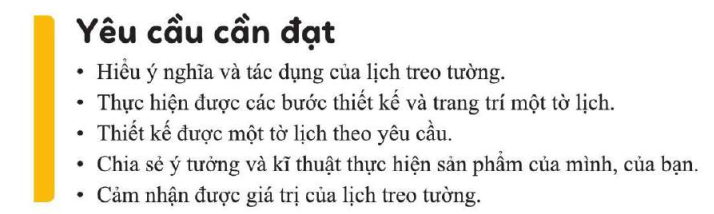 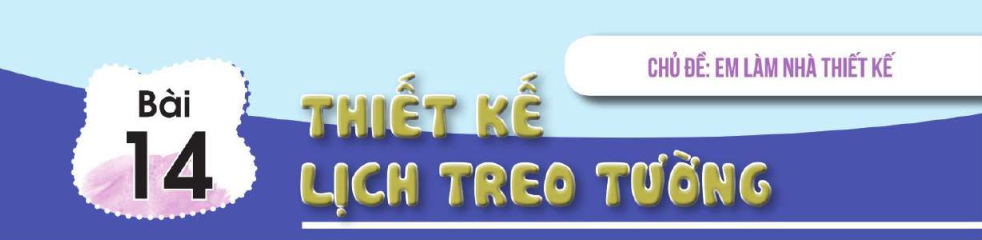 - TIẾT 1
GIAO NHIỆM VỤ Ở NHÀ
Nhóm 1: Kể tên các thể loại lịch và nêu ý nghĩa của lịch treo tường? 
Nhóm 2: Nêu cấu trúc của 1 tờ lịch treo tường?
Nhóm 3: Nêu ý tưởng khi trang trí lịch treo tường?
Nhóm 4: Em hãy nêu cách thiết kế bìa lịch bằng cách in?
Nhóm 5: Em hãy nêu cách thiết kế bìa lịch bằng cách vẽ?
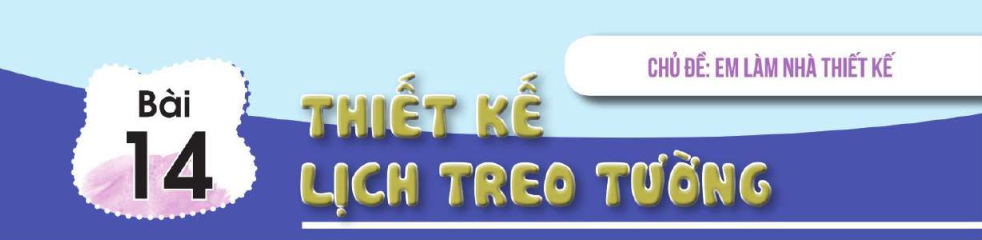 TIẾT 1
I.KHÁM PHÁ:
- Tìm hiểu hình ảnh
Nhóm 1:
Em hãy kể tên các loại lịch và nêu ý nghĩa của lịch treo tường?
Trả lời: Lịch treo tường, lịch để bàn, lịch cầm tay... Lịch treo tường vừa có chức năng ghi nhớ thời gian, vừa còn là vật trang trí không gian, vừa còn là món quà tặng người thân vào dịp năm mới.
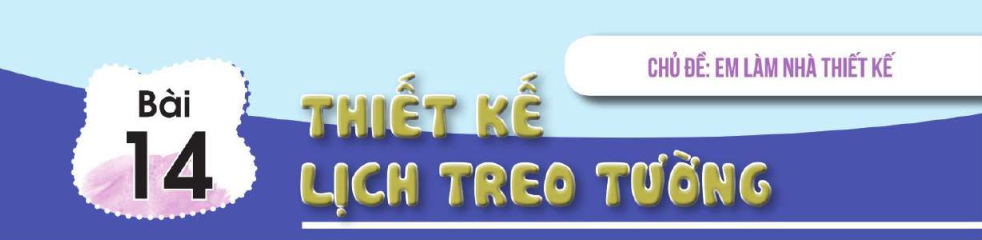 TIẾT 1
I.KHÁM PHÁ:
- Tìm hiểu hình ảnh
Nhóm 2:
Nêu cấu trúc của 1 tờ lịch treo tường?
Trả lời: Trên bìa lịch thường có  3 phần chính như:		                   + Phần hình ảnh
			+ Phần chữ
			+ Phần lịch
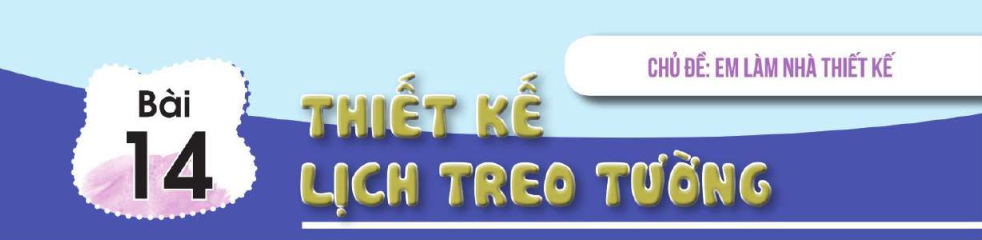 TIẾT 1
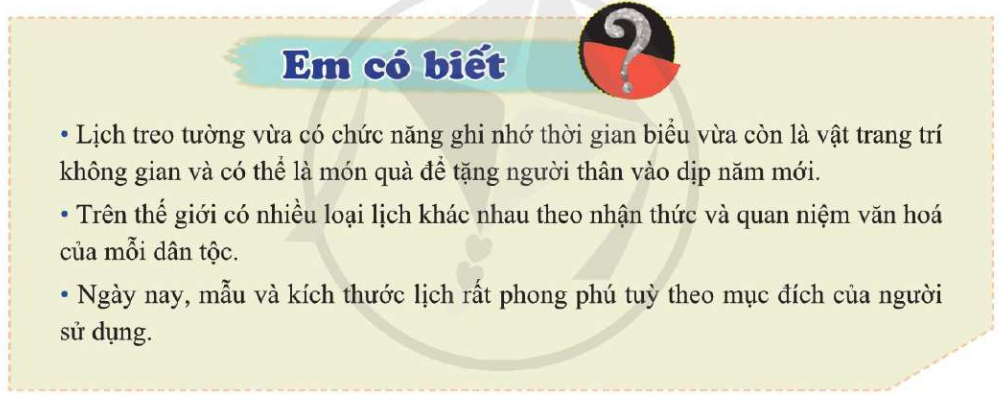 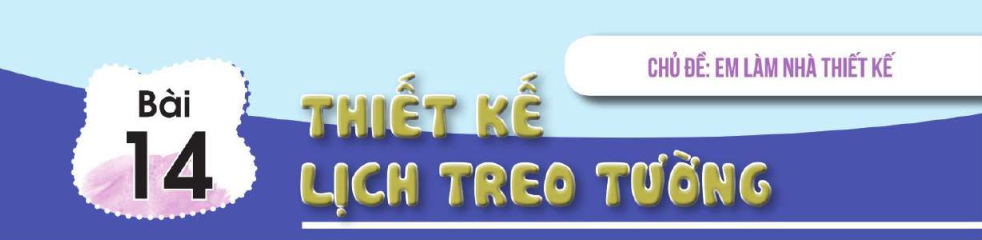 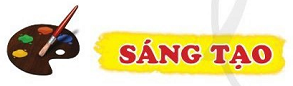 TIẾT 1
Nhóm 3 :
Nêu ý tưởng khi trang trí lịch treo tường?
I.Khám phá:
    - Tìm hiểu hình ảnh
II.Sáng tạo:
1. Tìm ý tưởng
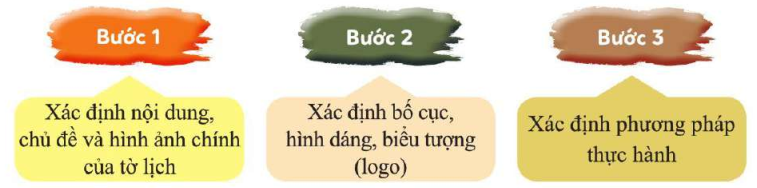 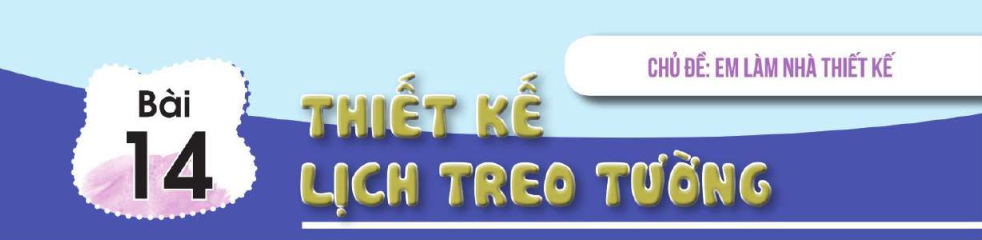 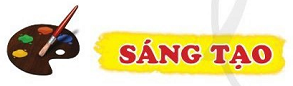 TIẾT 1
Nhóm 4:
Em hãy nêu cách thiết kế bìa lịch bằng cách vẽ?
I.Khám phá:
- Tìm hiểu hình ảnh
II.Sáng tạo:
1. Tìm ý tưởng
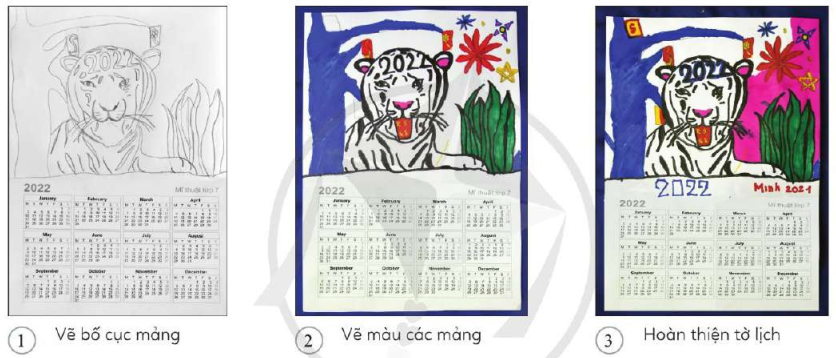 2. Thực hành
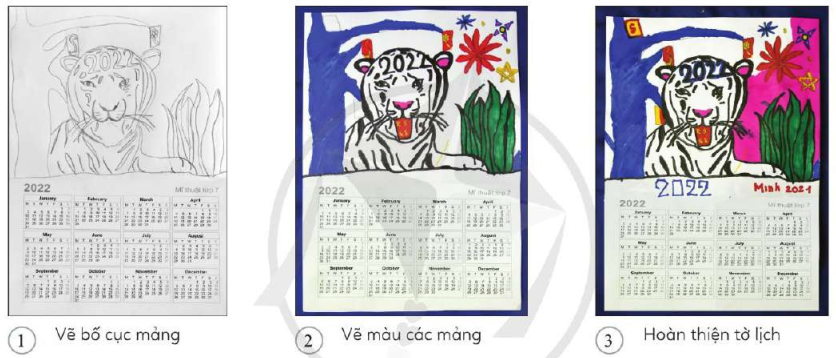 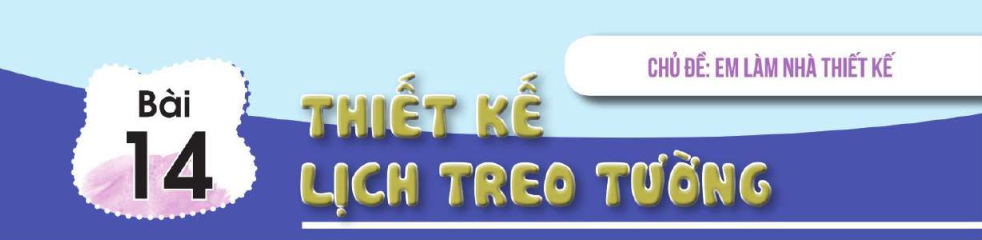 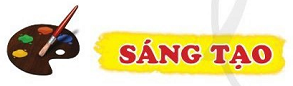 TIẾT 1
Nhóm 5:
Em hãy nêu cách thiết kế bìa lịch bằng cách in?
I.Khám phá:
- Tìm hiểu hình ảnh
II.Sáng tạo:
1. Tìm ý tưởng
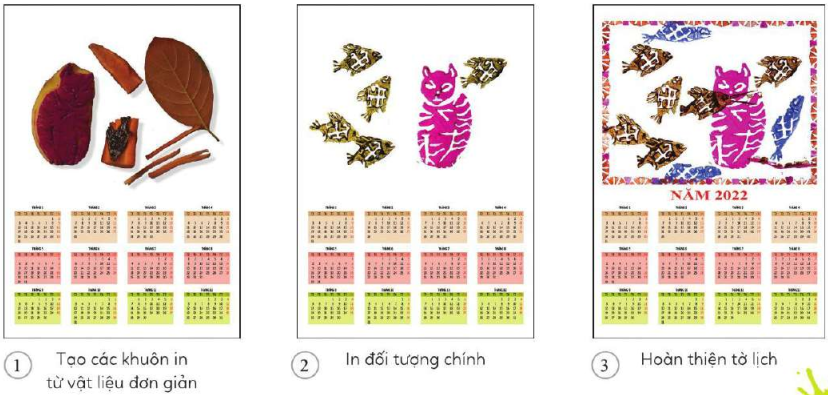 2. Thực hành
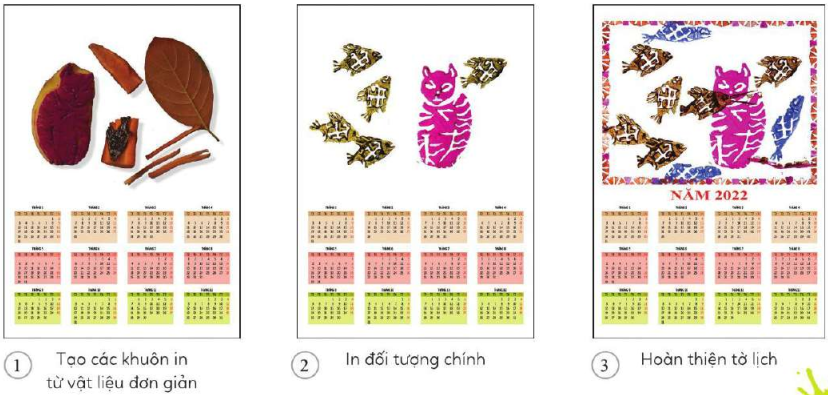 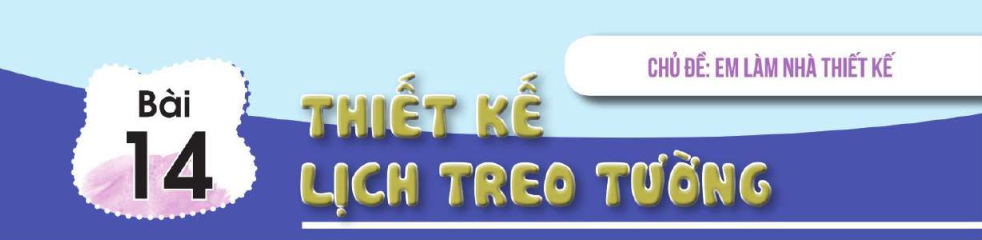 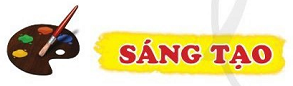 TIẾT 1
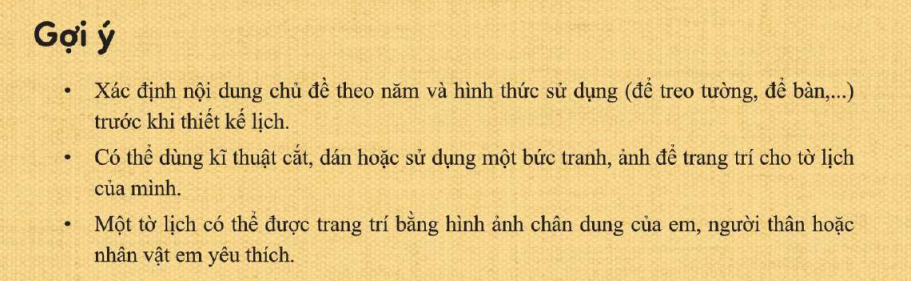 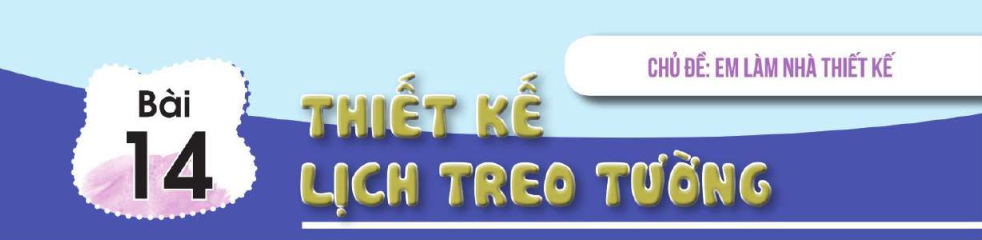 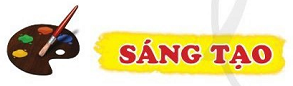 TIẾT 1
I.Khám phá:
- Tìm hình ảnh
II.Sáng tạo:
1. Tìm ý tưởng
2. Thực hành
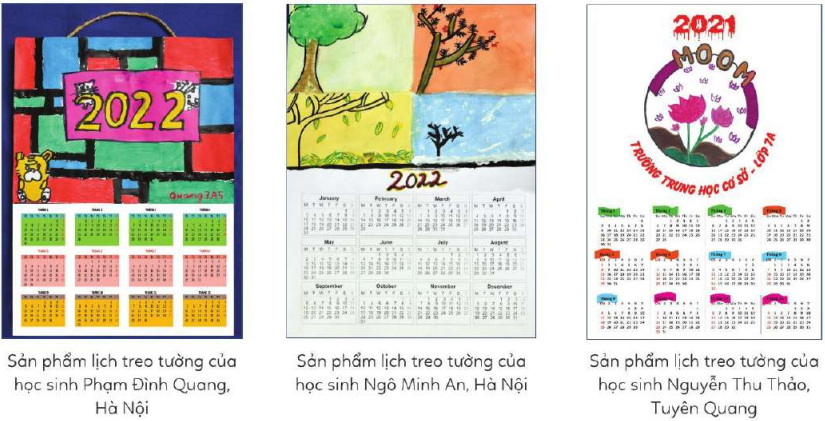 3. Luyện tập
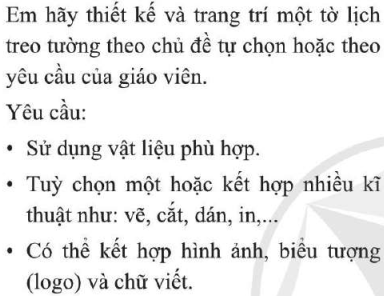 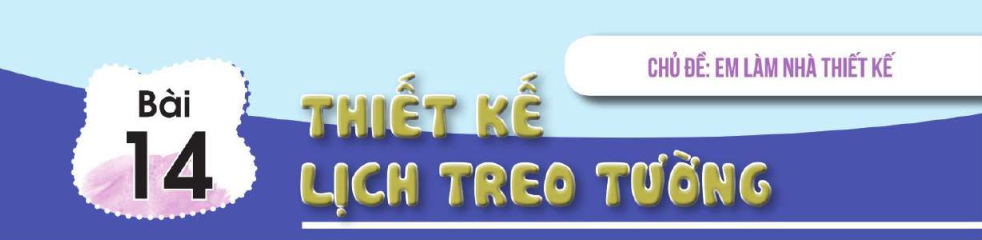 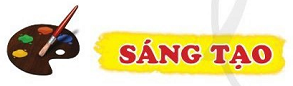 TIẾT 1
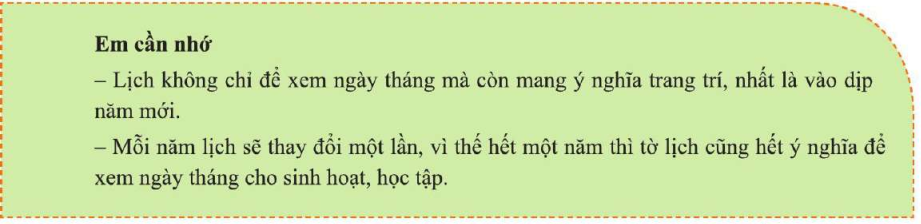 Dặn dò: Chuẩn bị tiết học sau: 
Các em đem đầy đủ đồ dùng học tập để 
hoàn thành bài: “Thiết kế bìa lịch treo tường”
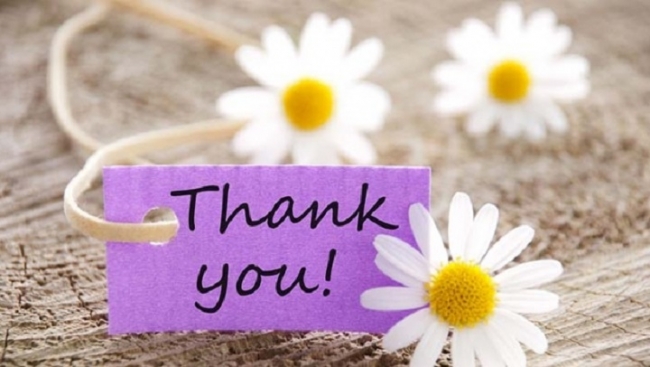